July 2023
July 2023 WG Opening Report
Date: 2023-09-07
Authors:
Notice: This document has been prepared to assist IEEE 802.19. It is offered as a basis for discussion and is not binding on the contributing individual(s) or organization(s). The material in this document is subject to change in form and content after further study. The contributor(s) reserve(s) the right to add, amend or withdraw material contained herein.
Tuncer Baykas, Ofinno
Slide 1
July 2023
Purpose
Review some things that have changed 
Consider the need to update 802.19.3
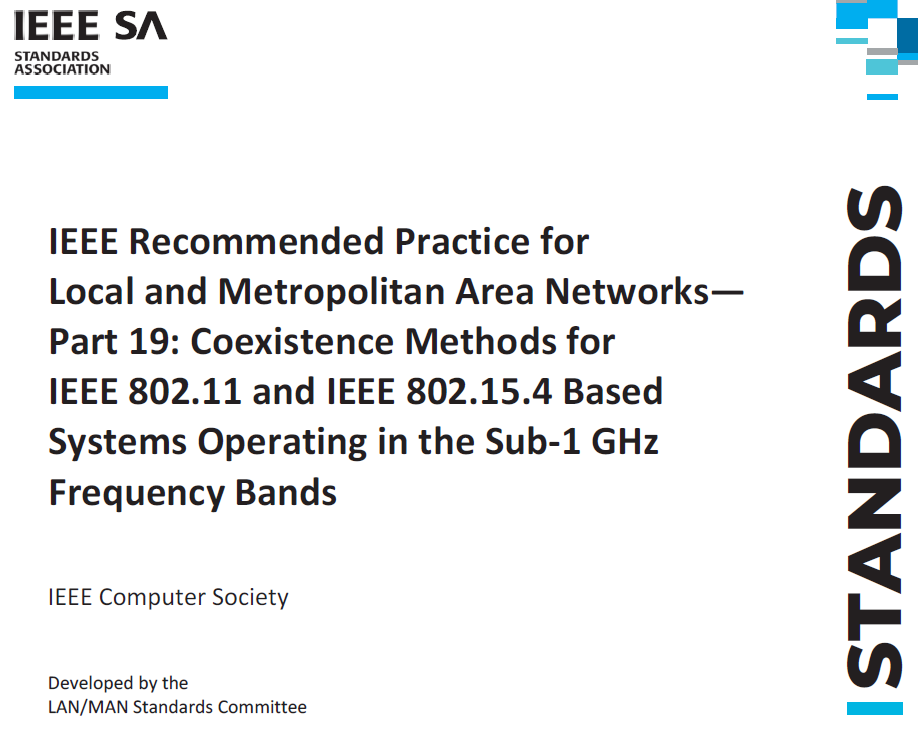 Slide 2
Tuncer Baykas, Ofinno
Summary

Changes in the markets and rules in Japan have occurred since 2019
The needs of next generation metering systems have evolved
Some issues are unique to Japanese Sub-1 GHz frequency regulations while others may be more general
Activity in 802.15 has resulted in changes to 802.15.4 Channel Access options to address new requirements for metering systems in Japan
802.11-S1G (802.11ah) and 802.15.4-S1G (802.15.4g) coexistence continues to increase in importance
Updates to 802.19.3 will promote good coexistence
Background of Japanese Utility Systems
Japanese utility systems operate in Sub-1 GHz frequency band 
More specifically in 920 MHz band with limited frequency bandwidth

Japanese electric utilities are now updating their 1st generation smart metering infrastructure

New requirements are coming to light
Meter reporting duty cycles are expected to decrease from 30 minutes to 5 minutes (At least a 6x increase in data volume)
Likely need for multi-metering functionality on single radio
Over-the-air (OTA) firmware/software capability are needed

This means more data traffic and more channel access
Challenges in Japanese Utility Systems
In Japan, Sub-1 GHz spectrum is scarce
At most 2.9 MHz* is optimized for metering applications using CSMA
leads to congestion and interference issues as more devices with different protocols exists in narrower bandwidth
Channel access has been enhanced in IEEE Std 802.15.4 to better support utility applications in Japan by adding flexibility and alternate backoff procedure
Propose to update 802.19.3 to provide recommendations on using the new flexibility
Recommendations
While evaluating channel access changes determined that performance enhancement 
See for example https://mentor.ieee.org/802.15/dcn/23/15-23-0268-00-js1g-simulation-update-about-csma-gap-between-ieee-802-15-4-and-japanese-utility-standard-jj-300.pptx For technical background and simulation results
New features will change how 802.15.4 and 802.11 S1G systems interact
Backoff suspension option has been added to 802.15.4 CSMA (included in the current revision that is underway)
Backoff suspension feature will allow 802.15.4 systems to better coexist with other systems such as 802.11 systems. 
802.15.4 coexistence methods that are based on backoff suspension should be incorporated into 802.19.3 standard
Recommendation  and Request
Request 802.19 WG Chair request 802 EC form a study group to consider amendment to 802.19.3